Verplichte zorg
Instructie voor registratie van toegepaste verplichte zorg
Instructiepresentatie versie 1
Inhoud presentatie- Wat is verplichte zorg?- Vormen van verplichte zorg- Registratie van toegepaste verplichte zorg- Verantwoording aan IGJ- Waar vind ik meer informatie?
2
Instructiepresentatie registratie toegepaste verplichte zorg
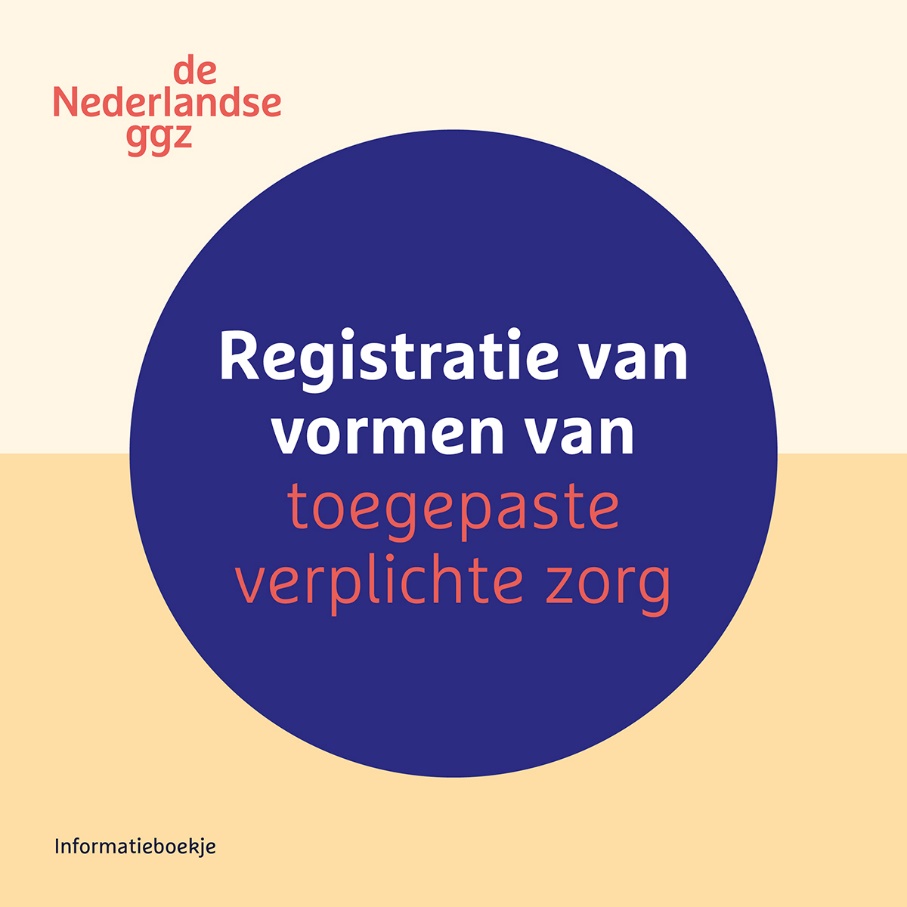 Bronnen voor deze presentatie:- Wettekst Wvggz- Ministeriele regeling- Informatieboekje verplichte zorg
Instructiepresentatie registratie toegepaste verplichte zorg – v2 25-09-20
[Speaker Notes: Deze presentatie is samengesteld op basis van de wettelijke regelingen en de uitwerking hiervan in het informatieboekje ‘Registratie van vormen van toegepaste verplichte zorg’. Onderdeel van het boekje is de snelkaart met daarop de vormen van toegepaste verplichte zorg en hun registratiewijze. 

Zowel het boekje, de snelkaart als deze instructiepresentatie zijn te vinden op de Wvggz website van de Nederlandse ggz.]
Uitleg bij deze presentatie:- wettekst opgenomen op dia (waar relevant)- tekst uit informatieboekje verplichte zorg is bij ‘notities’ opgenomen- Werkversie; nummering links onder
Instructiepresentatie registratie toegepaste verplichte zorg – v2 25-09-20
[Speaker Notes: Deze presentatie heeft voor degene die het geeft de volgende aandachtspunten:
Op de dia’s waar letterlijk de wet wordt uitgelegd, is de wettekst opgenomen
Deze presentatie is een aanvulling op het informatieboekje ‘registratie van vormen van toegepaste verplichte zorg’. In de notitiepagina’s onder iedere dia, is (waar nodig) de tekst uit het informatieboekje overgenomen. 
Alle hulpmiddelen voor instructie zijn en blijven aan verandering onderhevig. De laatste versie van alle hulpmiddelen is steeds te vinden op de website van de Nederlandse ggz (let daarom op het versienummer en de datum)]
Wat isverplichte zorg?
Instructiepresentatie registratie toegepaste verplichte zorg – v2 25-09-20
Alle zorg die geleverd wordt
tegen de wil van de patiënt. Zorg die ondanks verzet van betrokkene kan worden verleend. Als er geen vrijwillige zorg mogelijk is om het ernstig nadeel weg te nemen, kan de rechter verplichte zorg opleggen.
Voorwaarden:- Laatste redmiddel: de enige manier om het ernstig nadeel weg te nemen- Proportioneel: in verhouding tot het beoogde doel- Effectief: het gewenste resultaat
[Speaker Notes: Verplichte zorg is zorg die ondanks verzet van betrokkene kan worden verleend. De Wvggz maakt het mogelijk dat verplichte zorg wordt verleend aan personen als hun gedrag als gevolg van een psychische stoornis leidt tot ernstig nadeel voor hemzelf of voor anderen. 

Van het uitgangspunt dat alleen die zorg kan worden verleend waar betrokkene zelf mee instemt, kan alleen worden afgeweken indien de rechter een zorgmachtiging of machtiging tot voortzetting van een crisismaatregel heeft afgegeven voor het verlenen van verplichte zorg, een burgemeester een crisismaatregel heeft genomen een situatie noodzaakt tot de toepassing van tijdelijke verplichte zorg voorafgaand aan een crisismaatregel of sprake is van tijdelijke verplichte zorg in noodsituaties. 

Verplichte zorg is het laatste redmiddel, dat betekent:
Er is geen alternatiefEr is geen enkele vorm van vrijwillige zorg die het ernstig nadeel kan afwenden en waar de patiënt mee instemt.
De verplichte zorg is proportioneelDe verplichte zorg moet in verhouding staan tot het beoogde doel ervan. De impact van verplichte zorg wordt afgewogen tegen het ernstig nadeel dat ontstaat als er geen verplichte zorg wordt toegepast.
De verplichte zorg is effectiefHet moet aannemelijk zijn dat de verplichte zorg het gewenste resultaat zal hebben, namelijk dat het ernstig nadeel wordt afgewend.]
Wat registreer je?
Alle feitelijk verleende verplichte zorg, zowel intramuraal als extramuraal
De vorm van verplichte zorg
Starttijd en eindtijd
Het betreft altijd individuele zorg
7
Instructiepresentatie registratie toegepaste verplichte zorg – v2 25-09-20
[Speaker Notes: Het is verplicht om alle feitelijk verleende toegepaste verplichte zorg te registreren. Dit geldt zowel voor klinisch toegepaste verplichte zorg, maar ook voor die verplichte zorg die buiten de klinische omgeving is toegepast.
Om de registratie zo eenvoudig en effectief mogelijk te houden wordt alleen de vorm van verplichte zorg en de daarbij behorende start- en eindtijd te registreren. Per vorm kan er sprake zijn van duurregistratie of momentregistratie. Dit wordt verderop in deze presentatie toegelicht.

Verplichte zorg betreft altijd het individu.]
Wat registreer je niet?
Zorg die op vrijwillige basis is verleend

Wel dossiervoering Wgbo
8
Instructiepresentatie registratie toegepaste verplichte zorg – v2 25-09-20
[Speaker Notes: Wat registreer je niet in het kader van verplichte zorg

Wat leg in het kader van verplichte zorg niet vast? Zorg die op vrijwillige basis is verleend. Verzet is geen onderdeel van registratie, omdat het inherent is aan verplichte zorg.

Dit moet echter wel worden vastgelegd op basis van dossiervoering Wgbo ten behoeve van de continuïteit van zorg etc. 
Maar wordt hier buiten beschouwing gelaten omdat het niet gaat over het vastleggen van toegepaste verplichte zorg.]
Uitgangspunten bij registratie verplichte zorg
Conform doelstellingen Wvggz:
Verantwoording aan betrokkene over verplichte zorg
Inzicht voor eigen ggz organisatie
Registratie van het minimum (meer mag, moet niet)
Geen dubbele registratie (van hetzelfde item)
Zorgverantwoordelijke centraal als het gaat om besluit tot start verplichte zorg
Registratie zo dicht mogelijk bij de werkelijkheid
Het besluit tot toepassen verplichte zorg staat los van de registratie
Besluit tot toepassen op hoofdcategorie, registratie van daadwerkelijk toegepaste verplichte zorg geschiedt op (laagste) subcategorie
Ggz organisatie zelf verantwoordelijk voor volledig aanleveren IGJ
9
Instructiepresentatie registratie toegepaste verplichte zorg – v2 25-09-20
[Speaker Notes: Op deze dia staan de belangrijkste uitgangspunten genoemd die ten grondslag liggen aan het registreren van verplichte zorg.

Registratie van verplichte zorg vindt plaats conform 3 wettelijke doelstellingen:
Voor eigen inzicht en stuurinformatie
Ter verantwoording aan patiënten aan wie de verplichte zorg is verleend
Verantwoording aan de inspectie voor gezondheidszorg en jeugd (IGJ)
Voor deze drie doelstellingen mogen de gegevens geregistreerd en gebruikt worden.

Het gaat in het kader van het registeren van verplichte zorg enkel om de items die voor de drie doelen zoals hierboven beschreven moeten worden vastgelegd/geregistreerd. 
Het staat instellingen vrij om zelf meer te registreren dan in het kader van de definitieset wordt beschreven, bijvoorbeeld in het kader van dossiervoering of ten behoeve van sturingsinformatie ten behoeve van het uitvoeren van de wet. 

Dubbele registratie van hetzelfde item is niet nodig. Als bijvoorbeeld elders in de systemen van de instelling de accommodatie waar de patiënt verblijft al geregistreerd wordt, dan is het niet noodzakelijk om dit in het kader van verplichte zorg nogmaals te doen. Het is wel noodzakelijk dat de benodigde gegevens uit de systemen gegenereerd kunnen worden, onder andere voor het aanleveren aan de IGJ.

De rol van zorgverantwoordelijke staat centraal. De zorgverantwoordelijke is verantwoordelijk voor die patiënten met verplichte zorg die aan hem/haar zijn toegewezen. Het is een nieuwe, verantwoordelijke rol. Als er verplichte zorg toegepast moet gaan worden, is het de zorgverantwoordelijke die dit besluit moet nemen (Wvggz art 8:9). Het nemen van dit besluit is iets wat los staat van de daadwerkelijke registratie van verplichte zorg. 

Als je toegepaste verplichte zorg gaat registreren, doe dit dan zo dicht mogelijk bij de werkelijkheid. Daar waar voorheen wel sprake was van tijdsblokken van 10/15 minuten, gaat het hier om zo dicht mogelijk bij de werkelijkheid te registreren. 

Tenslotte is iedere ggz organisatie conform art 8:24 en art 8:25 verantwoordelijk voor het aanleveren van de juiste gegevens aan de IGJ.]
Stappenplan in het kort
10
Instructiepresentatie registratie toegepaste verplichte zorg – v2 25-09-20
[Speaker Notes: Het proces wat doorlopen moet worden voor het daadwerkelijk gaan verlenen van verplichte zorg, staat op de achterzijde van de snelkaart.
Het geheel bestaat uit 5 stappen, waarbij deze presentatie (en het informatieboekje ‘Registratie van vormen van toegepaste verplichte zorg’) gericht is op registratie van daadwerkelijk toegepaste verplichte zorg (stap 4).]
Stappenplan in het kort
11
Instructiepresentatie registratie toegepaste verplichte zorg – v2 25-09-20
11 hoofdcategorieën van verplichte zorg
Met 23 subcategorieën
11 hoofdcategorieën van verplichte zorg
3:2 -2a	Vocht en voeding, medicatie, medische controles/handelingen
3:2 -2b	Beperken bewegingsvrijheid
3:2 -2c	Insluiten
3:2 -2d	Uitoefenen van toezicht
3:2 -2e	Onderzoek kleding of lichaam
3:2 -2f	Onderzoek woon/verblijfruimte
3:2 -2g	Controle op gedrag beïnvloedende middelen
3:2 -2h	Beperking vrijheid eigen leven in te richten
3:2 -2i	Beperking ontvangen bezoek
3.2 -2j	Opnemen in accommodatie
3.2 -2k	Plaats voor tijdelijk geschikt verblijf
13
Instructiepresentatie registratie toegepaste verplichte zorg – v2 25-09-20
1. Medische controles en handelingen
Vocht en voeding
Medicatie
Orale medicatie
Intramusculaire medicatie
Intraveneuze medicatie
Overige toedieningsvormen van medicatie
Overige controles en handelingen
ECT
Overige controles en handelingen
Wvggz art 3:2 lid 2 sub a. Het toedienen van vocht, voeding en medicatie alsmede het verrichten van medische controles of andere medische handelingen en therapeutische maatregelen, ter behandeling van een psychische stoornis, dan wel vanwege die stoornis, ter behandeling van een somatische aandoening
14
Instructiepresentatie registratie toegepaste verplichte zorg – v2 25-09-20
[Speaker Notes: Vocht en voeding 
Er is sprake van ‘vocht en voeding’ als vocht en/of voeding als een vorm van verplichte zorg wordt toegediend. Het gaat in dit geval niet om gewoon eten of drinken maar bijvoorbeeld om toedienen per sonde.  
 
Medicatie
Er is sprake van ‘medicatie’ als geneesmiddelen als een vorm van verplichte zorg worden toegediend. Bij het registeren van medicatie als verplichte zorg moet ook worden geregistreerd op welke manier de medicatie is toegediend. Er worden hierbij een drietal toedieningsvormen onderscheiden: 
1.Orale medicatie (via mond en slokdarm): denk hierbij aan tabletten, capsules en drankjes. 
2.Intramusculaire medicatie (door middel van een injectie in een spier).
3.Intraveneuze medicatie (door middel van een injectie in een ader). 
Als er sprake is van een toedieningsvorm anders dan oraal, intramusculair of intraveneus dan moet ‘overige toedieningsvormen’ worden geregistreerd.
 
Medische controles of andere medische handelingen
Het gaat bij het registeren van ‘medische controles of andere medische handelingen’ om medische controles en medische handelingen ter behandeling van een psychische stoornis of vanwege een behandeling van een somatische aandoening. 
Als er sprake is van verplichte zorg in de vorm van elektroconvulsietherapie (ECT) moet dit als aparte vorm van een medische handeling worden geregistreerd. ECT is de enige vorm van ‘medische controles of andere medische handelingen’ die verplicht als specifieke vorm wordt geregistreerd. 
Als geen sprake is van ECT maar wel van een andere medische controle of medische handeling ter behandeling van een psychische stoornis of een somatische aandoening dan moet dit worden geregistreerd als ‘overige controles en handelingen’. 
Dit kan bijvoorbeeld aan de orde zijn als er somatische gezondheidsproblemen zijn (zoals diabetes) die worden verwaarloosd als gevolg van een psychische stoornis. Dan kan er verplicht een insulinetoediening, bloedsuikercontrole of een bloeddrukmeting plaatsvinden. Oftewel: er moet een relatie zijn tussen de somatische gezondheidsproblemen en de psychische stoornis.]
2. Beperken bewegingsvrijheid
Fixatie
Fysieke fixatie
Mechanische fixatie
Plaatsen op een gesloten afdeling + beperking vrijheden
Overige beperking bewegingsvrijheid
Wvggz art 3:2 lid 2 sub b.
Beperken van bewegingsvrijheid
15
Instructiepresentatie registratie toegepaste verplichte zorg – v2 25-09-20
[Speaker Notes: De Wvggz spreekt over het beperken van bewegingsvrijheid. Dat is een bredere vorm van verplichte zorg dan alleen fixatie, zoals het besluit Middelen en maatregelen Bopz kende. In deze definitieset worden binnen de categorie ‘beperken bewegingsvrijheid’ subcategorieën onderscheiden: 
 
Fixatie 
Fysieke fixatie: het vasthouden van betrokkene door één of meer zorgverleners, door middel van een binnen de beroepsgroep gebruikelijke methodiek. Wanneer fysieke fixatie wordt toegepast uitsluitend ter uitvoering van een andere vorm van verplichte zorg (bijvoorbeeld iemand vasthouden om in te sluiten of dwangmedicatie toe te dienen) wordt deze fixatie niet als separate verplichte zorgvorm geregistreerd. Het doel is immers insluiten of medicatie toediening. Het doel bepaalt de registratie.
Mechanische fixatie: het beperken van de mogelijkheden van betrokkene om onderdelen van zijn lichaam te bewegen, met behulp van mechanische hulpmiddelen. Denk hierbij aan de hulpmiddelen zoals een ‘tentbed’ of ‘poseybed’, bedhekken en riemen. De verzorgingsmomenten waarbij de betrokkene (even) wordt losgemaakt om zich te wassen, te eten of naar het toilet te gaan, worden beschouwd als onderdeel van de fixatie en niet als een onderbreking ervan.
 
Plaatsen gesloten afdelingBelangrijk te vermelden is dat de zorgvorm ‘opname in een accommodatie’ (zie ook definitie 10) op zichzelf niet betekent dat betrokkene ook wordt opgenomen op een gesloten afdeling. Oftewel: op een afdeling zonder de mogelijkheid om deze te kunnen verlaten. Gedwongen opname houdt onder de Wvggz immers niet noodzakelijkerwijs in dat betrokkene de accommodatie niet meer zelfstandig zou mogen verlaten. Wanneer bij een gedwongen opname wordt gekozen voor plaatsing in een gesloten setting, bijvoorbeeld een gesloten afdeling, dan levert dat een grotere inperking van de vrijheden van de betrokkene op, en valt dit onder beperken van de bewegingsvrijheid. Daarin ligt het belang van aparte registratie van deze subvorm. In dat geval levert die opname dus twee registraties van zorgvormen op: ‘opnemen in een accommodatie’ en ‘beperken van de bewegingsvrijheid’.
 
 
Overige beperking van de bewegingsvrijheid
Hiervan is bijvoorbeeld sprake als betrokkene de afdeling wel zelfstandig kan verlaten, maar waarbij hij in het kader van de behandeling niet in bepaalde ruimtes kan komen binnen de setting waarin hij zorg ontvangt. Een voorbeeld hiervan is het ontzeggen van de toegang tot de keuken, omdat daar spullen liggen die gevaarlijk zijn voor betrokkene. 
 
Het gaat hier om beperkingen waartoe in het kader van de zorgmachtiging wordt besloten en dus niet om beperkingen van de toegang tot ruimtes binnen een locatie op basis van de huisregels (bijvoorbeeld de beperking dat privéruimtes van anderen niet onuitgenodigd betreden mogen worden). Bij huisregels is er sprake van collectieve afspraken; verplichte zorg is altijd individueel.]
3. Insluiten
“Er is sprake van insluiten als betrokkene zich bevindt in een afgesloten ruimte, waarin geen hulpverleners fysiek aanwezig zijn en deze niet op eigen initiatief kan verlaten. Er is sprake van een afgesloten deur door een mechanisch of fysiek beletsel.”

Insluiting moet in dit geval worden geregistreerd.
Wvggz art 3:2 lid 2 sub c.
Insluiten
16
Instructiepresentatie registratie toegepaste verplichte zorg – v2 25-09-20
[Speaker Notes: Er is sprake van insluiten als een betrokkene zich bevindt in (een) afgesloten ruimte(n), waarin geen hulpverleners of andere personen fysiek aanwezig zijn en betrokkene de ruimte niet op eigen initiatief kan verlaten. De ruimte is afgesloten door middel van een slot (mechanisch beletsel) of een persoon (fysiek beletsel). Een mogelijke voorruimte die hoort bij de ruimte van insluiting, wordt beschouwd als onderdeel van de insluitingsruimte en niet als een onderbreking van de insluiting. Denk bijvoorbeeld aan dagelijkse verzorgingsmomenten waarop betrokkene zich begeeft naar een sanitaire voorziening.]
Ruimtes voor insluiten
Separeerverblijf
Extra Beveiligde/Beschermende Kamer (EBK)
Afzonderingsruimte
Eigen kamer/verblijfsruimte van de patiënt
Overige ruimte
17
Instructiepresentatie registratie toegepaste verplichte zorg – v2 25-09-20
[Speaker Notes: Onderscheid in subcategorieën wordt gemaakt naar de inrichting van en (bouwkundige) eisen aan de ruimte die een betrokkene beperkt. Insluiting kan plaats vinden in de volgende ruimtes:
In een separeerverblijf
Een separeer moet voldoen aan de veiligheidseisen uit de bouwmaatstaven voor separeer- en afzonderingsvoorziening, die op 13 januari 2003 zijn vastgesteld door het College Bouw Ziekenhuisvoorzieningen. 
 
In een Extra Beveiligde Kamer (EBK) 
Een EBK is een ruimte die bedoeld is voor insluiten en voldoet aan de bouwkundige eisen, weergegeven in het TNO-Rapport ‘Vrijheidsbeperking in de ggz: veldnorm insluiting’ van april 2013. Deze veldnorm is specifiek voor EBK’s opgesteld in opdracht van de inspectie en afgestemd met GGZ Nederland. 
Anders dan bij volwassenen staat de EBK voor jeugdigen voor Extra Beschermende Kamer (EBK).
 
In een afzonderingsruimte 
Een afzonderingsruimte is een ruimte die bedoeld is voor insluiten en voldoet aan de veiligheidseisen uit de ‘Separeer- en afzonderingsvoorzieningen: bouwmaatstaven voor nieuwbouw’ die op 13 januari 2003 zijn vastgesteld door het College Bouw Ziekenhuisvoorzieningen en op 12 maart 2003 zijn goedgekeurd door de Minister van VWS. Anders dan bij een separeerverblijf kan deze ruimte een aanvulling vormen op de standaard gebruiksruimtes van de afdeling. 
 
In een eigen kamer/verblijfsruimte 
Insluiten hoeft niet altijd plaats te vinden in een speciaal daarvoor ingerichte ruimte zoals een separeerverblijf of afzonderingsruimte. Dit kan ook plaatsvinden in de eigen kamer of verblijfsruimte van betrokkene. Er zijn geen specifieke eisen waaraan deze ruimten moeten voldoen. Dit laat onverlet dat insluiten altijd veilig en verantwoord moet gebeuren. Ook moet er adequaat toezicht zijn geregeld en moet een ter zake deskundige zorgverlener altijd bereikbaar zijn voor betrokkene.
 
In overige ruimte 
Er zijn ruimtes in instellingen die qua eisen en omschrijving niet voldoen aan bovengenoemde vier ruimtes. Als er sprake is van insluiting in een andere dan bovengenoemde gedefinieerde ruimte, dan is registratie verplicht onder ‘insluiting in overige ruimte’.
 
Een voorbeeld zijn ruimtes binnen de kinder- en jeugdpsychiatrie die specifiek ingericht zijn om af te zonderen of prikkelarm te kunnen verblijven. Deze zijn niet volgens de bouwnormen van een afzonderingsruimte maar ingericht en aangepast aan de doelgroep. 
 
Een ander voorbeeld van ‘insluiten in overige ruimte’ is het insluiten in een Intensive Care Unit (ICU). Het gaat in dit geval specifiek over het insluiten op een ICU. Wanneer iemand niet wordt ingesloten maar wel verblijft op een ICU hoeft dit niet in deze categorie geregistreerd te worden. Hiervan is sprake als iemand vrijwillig in de ICU verblijft en deze zonder tussenkomst van een derde kan verlaten.  
 
Zie ook het document: Visie en ervaring: High en Intensive Care voor jongeren.]
4. Uitoefenen van toezicht
Cameramonitoring
Andere elektronische middelen
Wvggz art 3:2 lid 2 sub d.
Uitoefenen van toezicht op betrokkene
18
Instructiepresentatie registratie toegepaste verplichte zorg – v2 25-09-20
[Speaker Notes: Het uitoefenen van toezicht op de betrokkene moet worden geregistreerd als bij het toezicht gebruik wordt gemaakt van elektronische middelen. In dit geval wordt onderscheid gemaakt tussen toezicht door middel van het gebruik van ‘cameramonitoring’ of ‘andere elektronische middelen’.
Cameramonitoring Er is sprake van cameramonitoring als die plaats heeft in de individuele ruimte waar de betrokkene op dat moment verblijft en als zorgverleners door meekijken via een camera toezicht houden op betrokkene. Bij cameramonitoring worden geen opnames gemaakt. 
Belangrijk: het gaat niet  om toezicht in de algemene ruimten van een instelling uit veiligheids-overwegingen, maar om cameratoezicht in een individuele ruimte waar de betrokkene op dat moment verblijft. (zie hiervoor ook voorbeeld bij p. 17). 
Andere elektronische middelenToezicht houden is ook mogelijk met het gebruik van andere elektronische middelen. Denk hierbij aan uitluisterapparatuur of een bewegingssensor, mits dit in dit geval wordt ingezet als verplichte zorg en niet ter voorkoming van.]
5. Onderzoek aan kleding of lichaam
Uitwendig schouwen en onderzoeken


Collectieve afspraken kunnen in huisregels staan
Bij verplichte zorg betreft het altijd het individu
Wvggz art 3:2 lid 2 sub e.
Onderzoek aan kleding of lichaam
19
Instructiepresentatie registratie toegepaste verplichte zorg – v2 25-09-20
[Speaker Notes: Onderzoek aan kleding of lichaam kan noodzakelijk zijn om gevaarlijke of verboden voorwerpen of middelen aan betrokkene te ontnemen. Aangezien er niet gekozen is voor de formulering in het lichaam, is het doel hier niet om visitatie mogelijk te maken. Onder onderzoek aan kleding of lichaam wordt verstaan: het uitwending schouwen en onderzoeken van de kleding en/of het lichaam van betrokkene (fouilleren). Bijvoorbeeld in de broekzakken of onder de trui van een betrokkene.
Een onderzoek in het lichaam naar voorwerpen die betrokkene niet in zijn bezit mag hebben of die een aanzienlijk risico op ernstig nadeel voor hemzelf of anderen kunnen veroorzaken, is een te vergaande aantasting van de lichamelijke integriteit en is niet toegestaan. Dit geldt (in tegenstelling tot de Wet Bopz) ook voor het controleren of een betrokkene een voorwerp in de mond, neusholte of oren of andere lichaamsholten heeft gestopt is. Wanneer het vermoeden bestaat dat betrokkene gevaarlijke of verboden voorwerpen in zijn lichaamsholtes heeft verstopt, moet het gevaar met toezicht worden afgewend. Dit kan echter geen verplichte zorg in de vorm van ‘onderzoek aan kleding of lichaam’ zijn. 
Het onderzoek aan kleding of lichaam staat niet in de weg van medisch onderzoek in het lichaam, als het een medische controle of handeling betreft als bedoeld onder 1 (het verrichten van medische controles of andere medische handelingen). Categorie 1 is dan ook niet gericht op het ontnemen van gevaarlijke of verboden voorwerpen.]
6. Onderzoek woon/verblijfruimte
Op gedrag beïnvloedende middelen
Op gevaarlijke voorwerpen


Alleen registreren als het door een ggz medewerker wordt uitgevoerd
Wvggz art 3:2 lid 2 sub f.
Onderzoek van woon-/verblijfruimte op gedrag-beïnvloedende middelen en gevaarlijke voorwerpen
20
Instructiepresentatie registratie toegepaste verplichte zorg – v2 25-09-20
[Speaker Notes: Het gaat om woon- en/of verblijfsruimten zowel binnen een accommodatie als daarbuiten. Onder woon-/verblijfruimte binnen een accommodatie wordt verstaan de plaats die aan de individuele betrokkene is toegewezen om te verblijven. 
 
Het gaat hier bijvoorbeeld ook om een onderzoek in het woonhuis van de betrokkene. Denk bijvoorbeeld aan een onderzoek naar de aanwezigheid van messen of gevaarlijke medicatie. Het gaat hierbij om het onderzoek dat wordt verricht door een medewerker van de zorgaanbieder en niet door bijvoorbeeld de politie.]
7. Controle aanwezigheid gedrag beïnvloedende middelen
Urinecontrole
Ademtest
……
Wvggz art 3:2 lid 2 sub g.
Controleren op de aanwezigheid van gedrag-beïnvloedende middelen
21
Instructiepresentatie registratie toegepaste verplichte zorg – v2 25-09-20
[Speaker Notes: Controle op gebruik van alcohol en drugs door betrokkene kan uitgevoerd worden door het verrichten van bijvoorbeeld een ademtest, urinecontrole en/of speekseltest en bloedcontroles. Het doel is om in het kader van de individuele behandeling te controleren of betrokkene de middelen tot zich heeft genomen. Dit moet in dit kader wel als verplichte zorg zijn toegepast.]
8. Beperking vrijheid het eigen leven in te richten
Communicatiemiddelen
Overige beperking
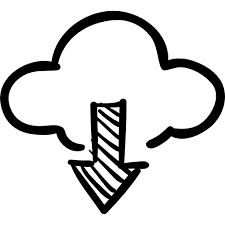 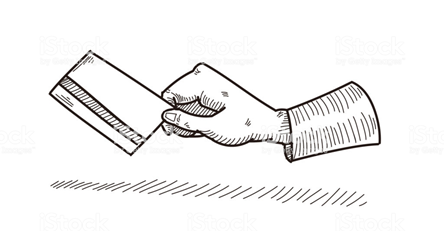 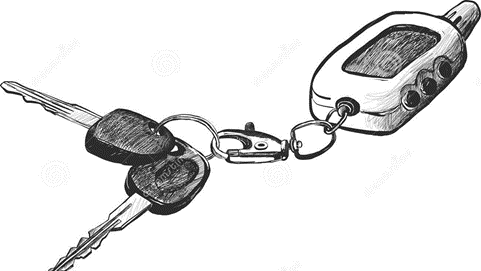 Wvggz art 3:2 lid 2 sub h.
Aanbrengen van beperkingen in de vrijheid het eigen leven in te richten, die tot gevolg hebben dat betrokkene iets moet doen of nalaten, waaronder het gebruik van communicatiemiddelen
22
Instructiepresentatie registratie toegepaste verplichte zorg – v2 25-09-20
[Speaker Notes: Een vorm van verplichte zorg is het aanbrengen van beperkingen in de vrijheid het eigen leven in te richten, die tot gevolg hebben dat betrokkene iets moet doen of nalaten.  
 
Beperking in het gebruik van communicatiemiddelen
Bij het beperken van het gebruik van communicatiemiddelen kan onder andere worden gedacht aan het beperken van mogelijkheden om digitaal met anderen te communiceren. Bijvoorbeeld door het in beslag nemen van de mobiele telefoon of de laptop van betrokkene.
 
Overige beperking in de vrijheid het eigen leven in te richten 
Bij overige beperkingen in de vrijheid het leven in te richten gaat het om beperkingen anders dan het gebruik van communicatiemiddelen. Te denken valt aan beperkingen met betrekking tot eten, drinken, bedtijd of verplicht douchen.]
9. Beperken bezoek
Geen beperkingen in het contact als het gaat om:
De vertegenwoordiger
Inspectie
De patiënten vertrouwenspersoon PVP
De familie vertrouwenspersoon FVP
‘Justitiële autoriteiten’
Wvggz art 3:2 lid 2 sub i.
Beperken van het recht op het ontvangen van bezoek
23
Instructiepresentatie registratie toegepaste verplichte zorg – v2 25-09-20
[Speaker Notes: Aan een betrokkene kunnen beperkingen worden opgelegd in het recht op het ontvangen van bezoek. 
 Deze beperkingen kunnen in geen geval opgelegd worden in het contact met de volgende personen: 
De vertegenwoordiger (artikel 8:9 lid 5)
De inspectie voor de Gezondheidszorg van het Staatstoezicht op de volksgezondheid (artikel 8:9 lid 5 en artikel 13:1 lid 5)
De patiëntenvertrouwenspersoon (PVP) (artikel 11:2)
De familievertrouwenspersoon (FVP) (artikel 12:2)
Officie van justitie (artikel 8:9 lid 5) 
De rechter (13:1 lid 5) 
Advocaat van betrokkene (artikel 1:7 jo. Artikel 45 WvSv)]
10. Opnemen accommodatie
Uitgangspunt: verplichte zorg in principe en indien mogelijk ambulant. 
Daarom is opname in een accommodatie een bijzondere vorm van verplichte zorg
Accommodatie = waar een patiënt tijdelijk bij zorgaanbieder verblijft met ‘bed-bad-brood’
Wvggz art 3:2 lid 2 sub j.
Opnemen in een accommodatie
24
Instructiepresentatie registratie toegepaste verplichte zorg – v2 25-09-20
[Speaker Notes: Het uitgangspunt van de Wvggz is dat verplichte zorg in principe en indien mogelijk ambulant wordt geboden. Een crisismaatregel of zorgmachtiging is niet meer automatisch verbonden aan het verblijven in een accommodatie. Het opnemen van een betrokkene in een accommodatie is om die reden een vorm van verplichte zorg die afhankelijk van de betrokkene wel of niet wordt toegepast. Dit geeft nog geen antwoord op de vraag of sprake is van het opnemen in een gesloten setting. Dit is een andere vorm van verplichte zorg. Zie hiervoor 2. beperken van de bewegingsvrijheid, subcategorie ‘plaatsen op gesloten afdeling’. Dit is los van elkaar in de definities opgenomen omdat het ook mogelijk is dat iemand in een accommodatie wordt opgenomen maar niet op een gesloten afdeling.]
11. Overbrengen plaats tijdelijk verblijf
Het gaat hier om verplicht vervoer, niet het verblijf in de ruimte
Voorafgaand aan een crisismaatregel
Registreren als de zorgverantwoordelijke het besluit heeft genomen tot het overbrengen naar een beoordelingskamer; dit is de starttijd
Wie het vervoer uitvoert, maakt niet uit


NB: in een beoordelingskamer kunnen vormen van verplichte zorg worden toegepast (denk aan medicatie); dit dient wel geregistreerd te worden
Wvggz art 3:2 lid 2 sub k.
Ontnemen van de vrijheid van betrokkene door hem over te brengen naar een plaats die geschikt is voor tijdelijk verblijf als bedoeld in artikel 7:3, derde lid
25
Instructiepresentatie registratie toegepaste verplichte zorg – v2 25-09-20
[Speaker Notes: Het overbrengen van betrokkene naar een plaats die geschikt is voor tijdelijk verblijf gaat over ‘verplicht vervoer’ en niet over het verblijf in de ruimte. Het verplichte vervoer moet alleen worden geregistreerd wanneer dat is ingezet als een vorm van verplichte zorg voorafgaand aan een crisismaatregel, waarbij de zorgverantwoordelijke (en niet anderen, zoals de politie) de beslissing heeft genomen om deze vorm van verplichte zorg toe te passen, ook als het verplicht vervoer wordt uitgevoerd door een ander bijvoorbeeld door een psycholance, ambulance of politie.]
Registratie van toegepasteverplichte zorg
Tijdsregistratie
Duurregistratie: registratie van een periode van toepassing van verplichte zorg


Momentregistratie: registratie van een moment van verplichte zorg


Belangrijk: starttijd en eindtijd
D
M
27
Instructiepresentatie registratie toegepaste verplichte zorg – v2 25-09-20
[Speaker Notes: Om een eenduidige registratie te realiseren, is het van belang om naast eenduidige definities en condities/criteria eenduidige maten te gebruiken voor de registratie. Hieronder volgt een overzicht van de gebruikte maten en hun definities.
 
Registratie van verplichte zorg vindt, afhankelijk van de vorm van deze zorg, plaats op twee manieren: duurregistratie en momentregistratie.
 
Per vorm van verplichte zorg verschilt de wijze van registratie. Als er sprake is van een periode van toepassen van verplichte zorg, dan is er sprake van duurregistratie. Is er sprake van het uitvoeren van een handeling, dan is er sprake van momentregistratie. 
 
4.1	Duurregistratie
Bij duurregistratie wordt, door registratie van start- en eindtijd, de duur van de periode van verleende verplichte zorg geregistreerd.
De duur van de toegepaste verplichte/onvrijwillige zorg wordt gemeten door registratie van:
datum in combinatie met tijdstip van start van verleende zorg (dd-mm-jjjj-uu-min)
datum in combinatie met tijdstip van einde van verleende zorg (dd-mm-jjjj-uu-min)
Deze tijdstippen worden zo dicht mogelijk bij de werkelijkheid geregistreerd.
Deze periodes van toegepaste verplichte zorg komen overeen met de voorheen bekende term ‘episodes’. 
 
4.2	Momentregistratie
Bij momentregistratie wordt alleen het moment aangegeven waarop de verplichte zorg is gestart. Dit moment wordt vastgelegd door registratie van datum in combinatie met tijdstip van start interventie (dd-mm-jjjj-uu-min). Voor de registratie is de starttijd gelijk aan de eindtijd. Momentregistratie vindt plaats per toepassing en kan meerdere keren per dag geregistreerd worden. 
 
4.3	Frequentie
De frequentie van verplichte zorg wordt gemeten door 
het tellen van de periodes van verleende verplichte zorg, waarbij duurregistratie van toepassing is. Het resultaat is de totale duur van toegepaste verplichte zorg per vorm. Met deze gegevens (starttijd en eindtijd) kunnen de in het verleden toegepaste Argus systematiek met episodes en interventies berekend worden.  
het tellen van momenten van toediening voor de vormen van verplichte zorg, waarbij momentregistratie van toepassing is.]
11 hoofdcategorieën: duur of moment?
3:2 -2a	Vocht en voeding, medische controles/handelingen			M
	3:2 -2a	 Medicatie									D
3:2 -2b	Beperken bewegingsvrijheid						D
3:2 -2c	Insluiten									D
3:2 -2d	Uitoefenen van toezicht							D
3:2 -2e	Onderzoek kleding of lichaam						M
3:2 -2f	Onderzoek woon/verblijfruimte						M
3:2 -2g	Controle op gedrag beïnvloedende middelen				M
3:2 -2h	Beperking vrijheid eigen leven in te richten				D
3:2 -2i	Beperking ontvangen bezoek						D
3.2 -2j	Opnemen in accommodatie							D
3.2 -2k	Plaats voor tijdelijk geschikt verblijf					M
28
Instructiepresentatie registratie toegepaste verplichte zorg – v2 25-09-20
[Speaker Notes: Iedere vorm van verplichte zorg kent een registratiewijze.
De registratiewijze binnen de hoofdcategorie ‘Vocht en voeding, medicatie en medische controles/handelingen is gewijzigd ten opzichte van wat in de ministeriele regeling verplichte zorg is vastgelegd. In de regeling staat dat voor alle vormen van verplichte zorg die onder deze hoofdcategorie vallen, er sprake is van momentregistratie. Dat betekent dat iedere toepassing geregistreerd moet worden. Voor het toepassen van medicatie als verplichte zorg is hier een verandering doorgevoerd: medicatie wordt geregistreerd als duurregistratie, waardoor alleen de eerste en laatste toediening van deze verplichte zorg geregistreerd hoeft te worden.]
Wanneer ‘dubbele’ registratie?
Het doel van de verplichte zorg staat centraal. 
Als voor het doel ‘separaren’ fixatie noodzakelijkerwijs toegepast moet worden, dan wordt alleen separeren geregistreerd. Immers, het doel is separeren en niet fixeren.
Meerdere toedieningsvormen van medicatie
Als er meerdere vormen tegelijk van toepassing zijn
Bijvoorbeeld ‘onderzoek verblijfruimte’ en ‘medicatie’
29
Instructiepresentatie registratie toegepaste verplichte zorg – v2 25-09-20
Verantwoording aan IGJ
Wvggz art 8:24 en 8:25
Digitaal overzicht (art 8:24)
2 x per jaar (januari-juni en juli-december)
Binnen 6 weken na afloop half jaar
Per locatie (vestigingsnummer)
Volgens vast format (in MR en informatieboekje)
Digitaal uitleesbaar formaat (XML of technische opvolger daarvan)
In 2020 geldt een overgangsregeling met een minimale dataset, zie website IGJ
31
Instructiepresentatie registratie toegepaste verplichte zorg – v2 25-09-20
Analyse (art 8:25)
Gebaseerd op digitaal overzicht
2 x per jaar (januari-juni en juli-december)
Binnen 12 weken na afloop half jaar (langere periode t.o.v. digitaal overzicht i.v.m. reactietermijn cliëntenraad van 4 weken)
Aanbieder bepaalt of analyse op locatie niveau wordt gedaan
In pdf formaat (of technische opvolger daarvan)
32
Instructiepresentatie registratie toegepaste verplichte zorg – v2 25-09-20
Hulpmiddelen en informatiebronnen
Waar vind ik meer informatie?
Informatiebronnen

www.dwangindezorg.nl
Website IGJ gegevensaanlevering
www.denederlandseggz-wvggz.nl
Zorgenrecht@ggznederland.nl

Landelijke en regionale bijeenkomsten
Hulpmiddelen

Boekje: Registratie van vormen van toegepaste verplichte zorg
Snelkaart als werkplekondersteuning
Instructiepresentatie
34
Instructiepresentatie registratie toegepaste verplichte zorg – v2 25-09-20
Hartelijk dank en veel succes!